Kronecker Products,Low-Depth Circuits,and Matrix Rigidity
Josh Alman (Harvard)
Oxford-Warwick Complexity Meetings, April 2021
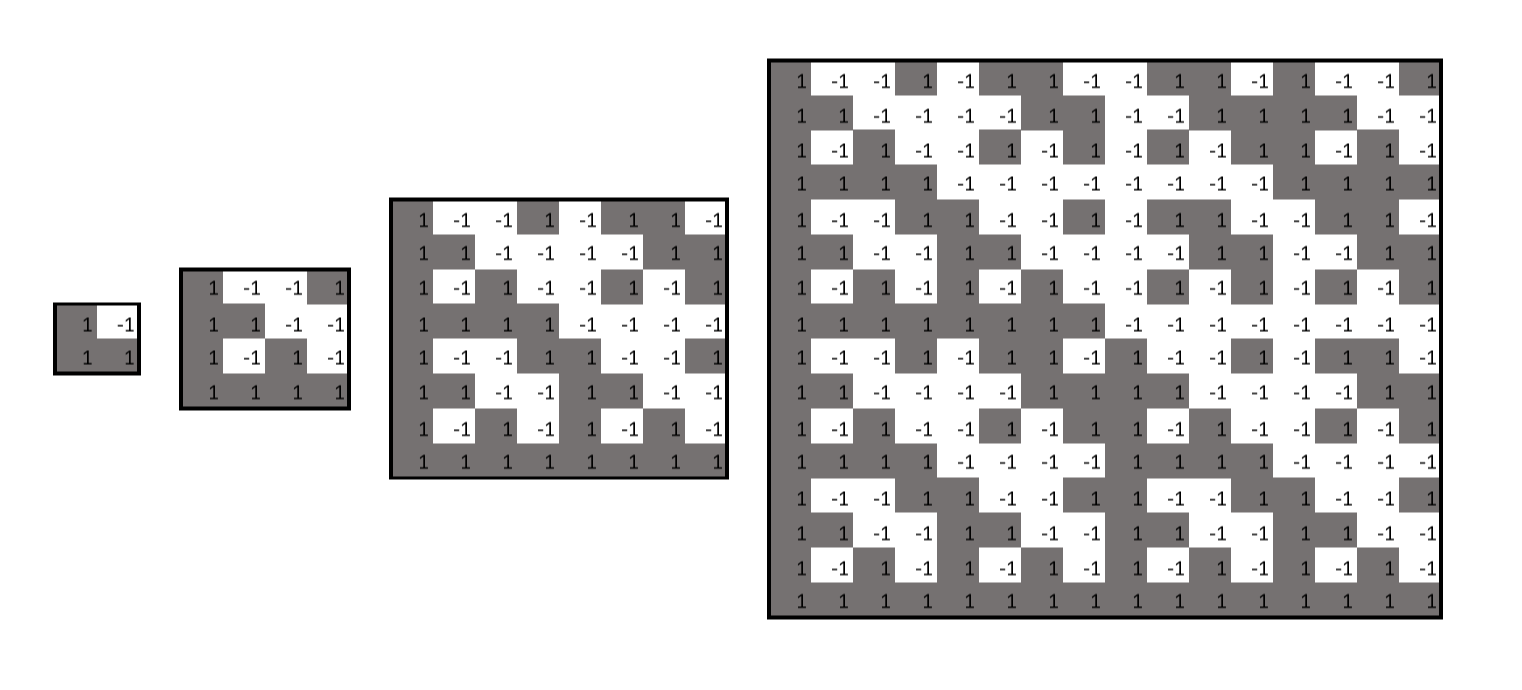 Linear Circuits
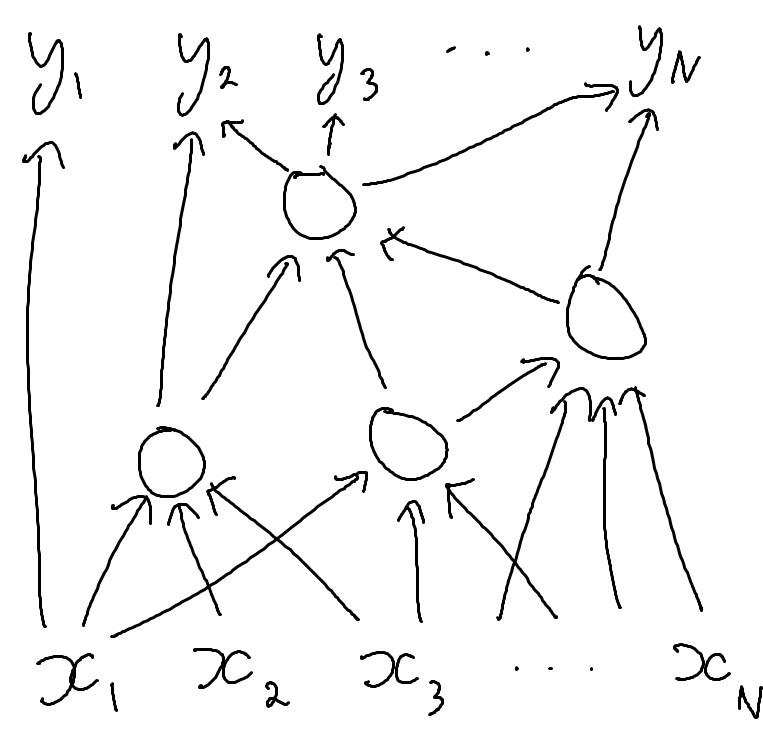 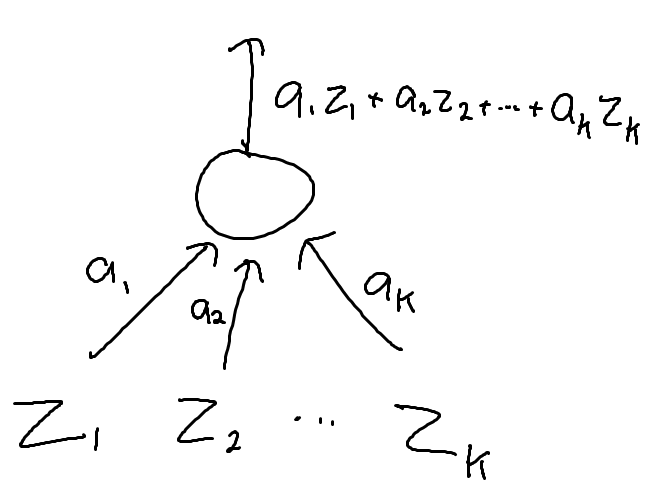 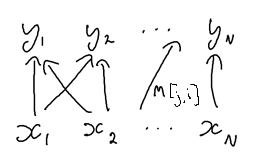 Synchronous Linear Circuits
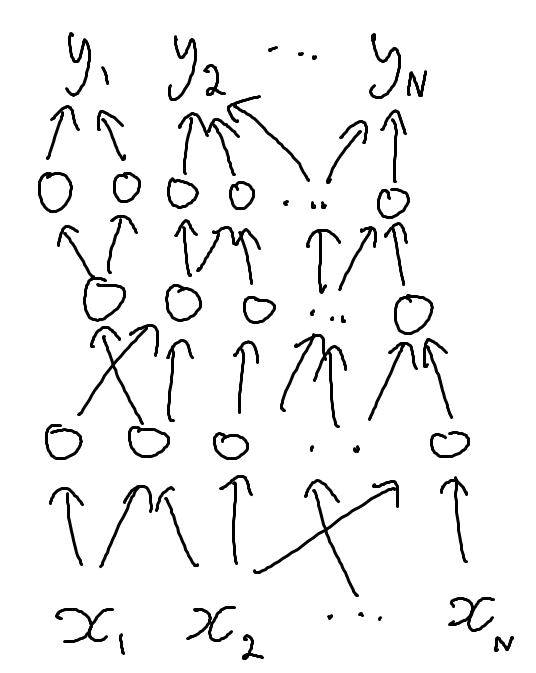 Kronecker Product
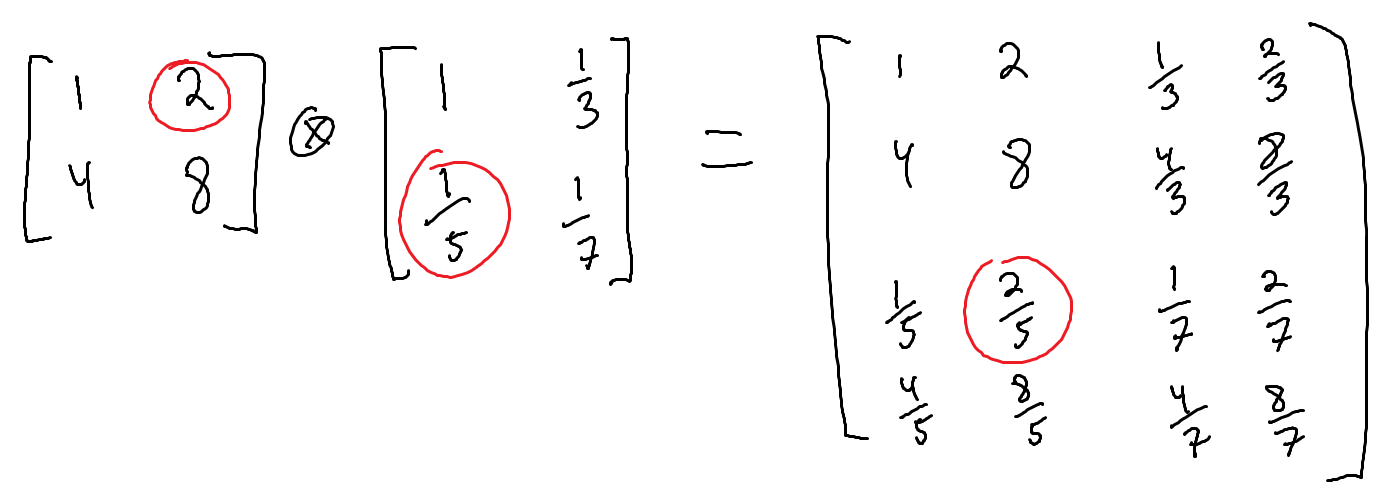 Walsh-Hadamard Transform
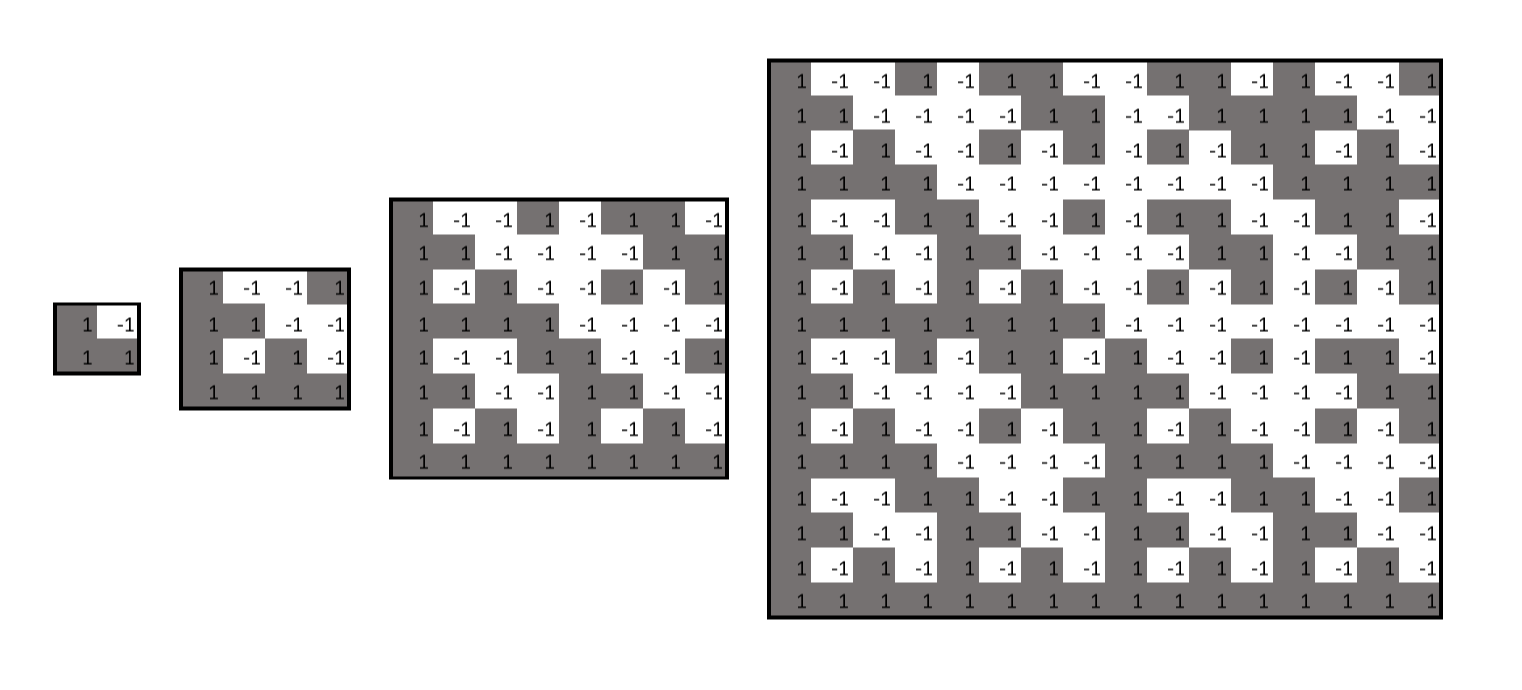 Mixed Product Property
Matrix Rigidity
Today:Use Rigidity Upper Bounds for Kronecker Products to give linear circuit upper bounds
New Depth-2 Circuit Plan
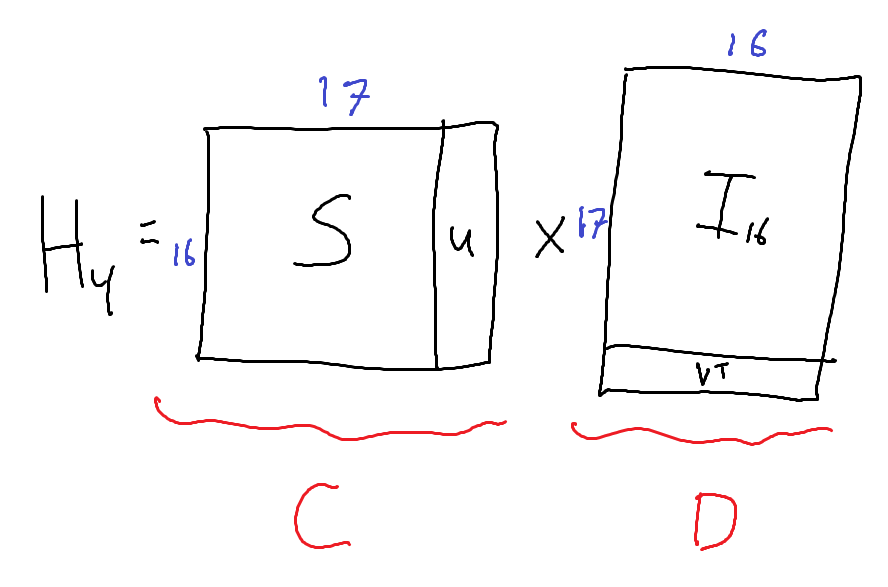 Extensions?
Unbounded-Coefficient Circuits
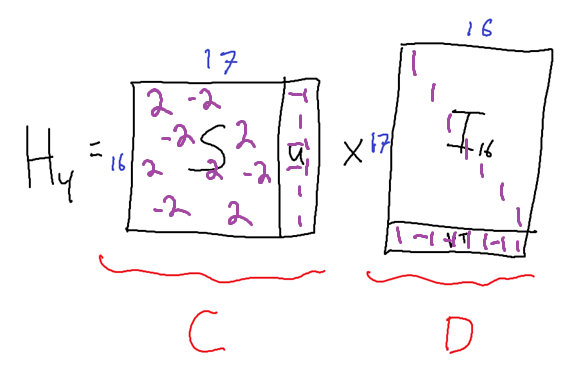 One other result
Thank you!